Осенняя прогулка
Урок 11
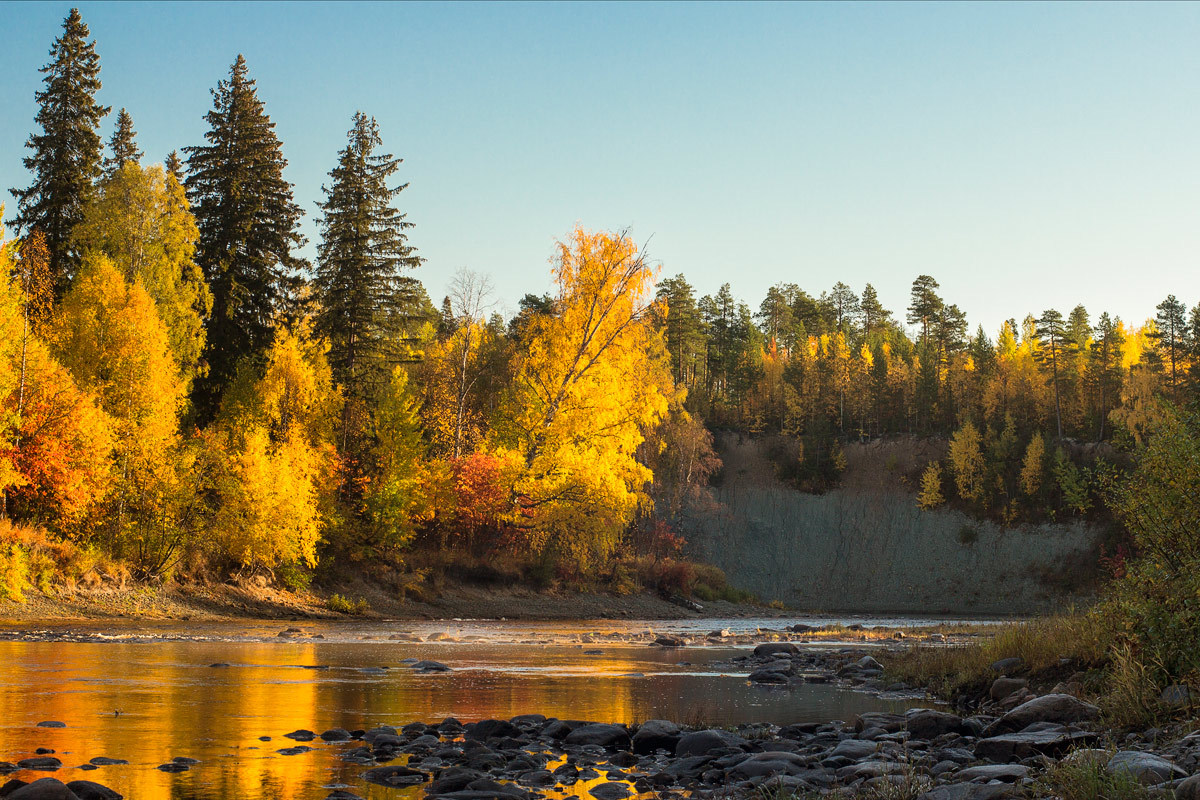 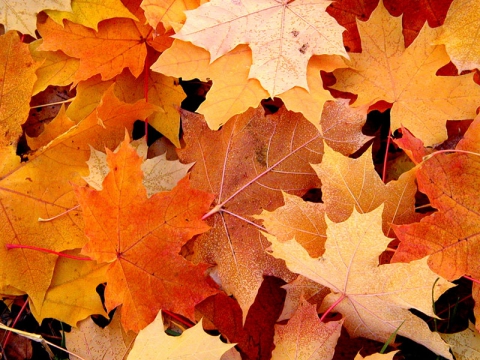 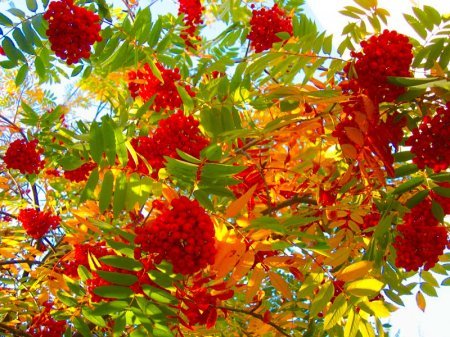 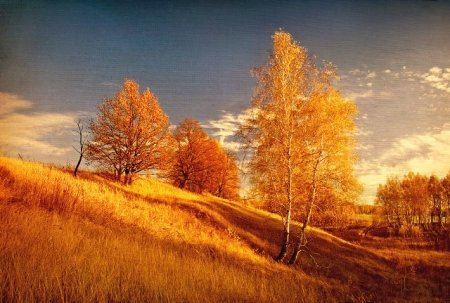 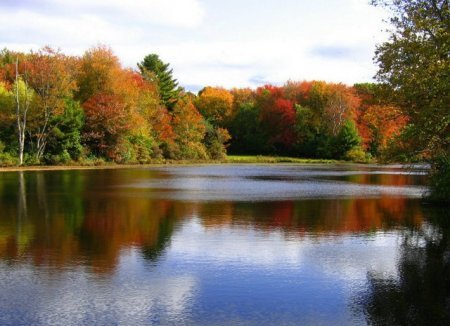 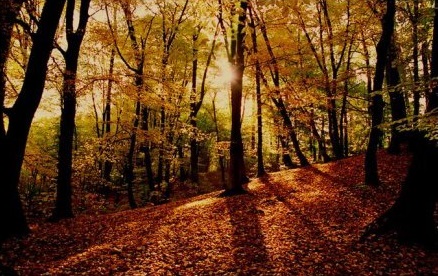 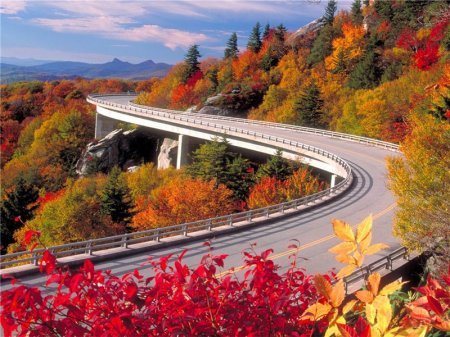 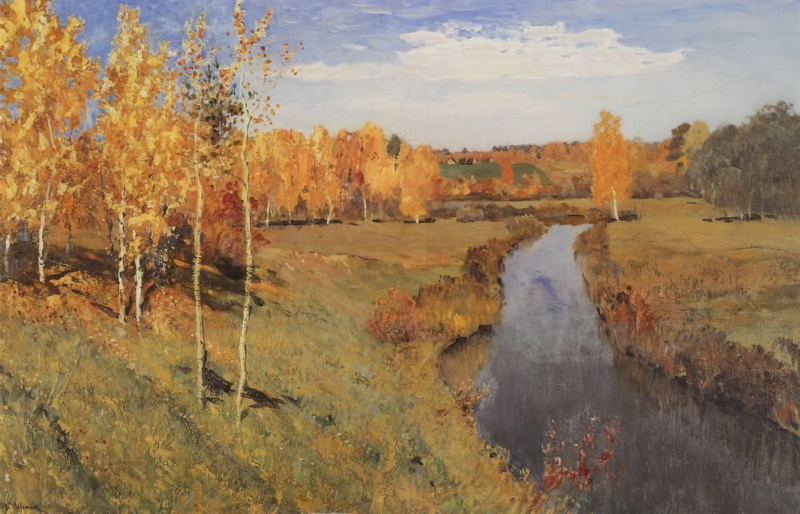 Исаак Ильич Левитан (1860–1900).Золотая осень. 1895 г.
Интернет-ресурсы:
Слайд  2. – Режим доступа : http://my.topic.lt/foto-4777832.html
Слайд  3. – Режим доступа : http://www.liveinternet.ru/users/1601709/rubric/701442/
Слайды  4–6. – Режим доступа : http://www.otvisay.ru/kartinki/100522-zolotaya-osen-kartinki.html
Слайд 7. – Режим доступа : http://gallerix.ru/album/Levitan/pic/glrx-845010375